Tyler  Lonestar       Chapter
Post Season Information/ 3 and 4 Person Mechanics
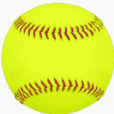 April 24, 2022
General Meeting
Post-Season Information
Congratulations you’ve made it,  you’ve been selected to work a post-season contest. 

Now what do you do next?
Notification
Post-Season Information
First thing to do is to ensure that you are available for the contest and then accept your assignment in Arbiter.
Notification
Post-Season Information
Next make sure that your uniform and equipment are ready. If they’re not, then get them ready. 

Remember you might be going a long ways away to work the game(s) be prepared for this.
Uniform & Gear
We wear the following clothing to and from the contests that we officiate in the post-season.

Chapter Polo Shirt or another color if all crew is the same.
Khaki or Black Dress Pants
Business Casual Shoes

Crew Chief Decides the Travel Uniform..

NOTE-- AT NO TIME ARE SHORTS CONSIDERED PART OF THE TRAVEL CLOTHING ATTIRE..
Post-Season Information
Travel Clothes
Crew Chief is responsible for:
Contacting their fellow umpires and ensure all of you know..
Where your contest is
When your contest is
What time you will meet at the contest site (Minimum of 1 Hour Prior to start)
Whether or not you will ride together
What travel uniform you will wear
Post-Season Information
Crew Chief
Crew Chief is also responsible for:

Being in contact with the coach(s) in case of weather, other delays or changes to the location or time. Especially if your crew is already in route to the location and it's changed to another. Chasing fields in the Post Season is a necessity so get ready and be prepared for it.
Post-Season Information
Crew Chief
Post-Season Information
Crew Chief is also responsible for:

Relaying information to the crew in the most expedient way possible and ensure all are updated. You MUST make sure the chapter leadership knows what is going on as well.
Crew Chief
Post-Season Information
Crew Chief is also responsible for:

Gathering and reviewing pay sheets and W9’s of your crew prior to submitting them to the coach(s) or the Game site administrator depending on how its being run. Make sure they are correct if not get them corrected.
Crew Chief
Beginning with Warm-Up Games and Play-In Games their will be several changes from the regular season.

Championship Play (Post-Season)
10 Runs after 5 Innings.

AT NO TIME WILL YOU COMPLETE A GAME USING THE ITB RULE.. Or any other Run Rule Scenarios other than mentioned above…
Post-Season Information
TASO Game ending Scenarios
If your game is not completed and is suspended due to lightning or weather. The Crew Chief will get with the coaches and remind them to get the information to Chuck and Oscar so that they can ensure the continuation of the game is covered. 

The Crew Chief and Crew will ensure that ALL pertinent data needed to continue the game is recorded and passed on if necessary.
Post-Season Information
TASO Game ending Scenarios
Post-Season Information
We DO NOT end the games unless there is a clear winner. Games are suspended pending decisions from TASO, and the Schools Involved in the contest.
TASO Game ending Scenarios
The pre-game conference will prepare the crew for a successful contest. What should you discuss during this pre-game conference?

Plate Umpire whether you are using 3 Person/4 Person Mechanic’s, review them and how you want the crew to react to situations.

Review UIL/NFHS Post Season ending of games or suspension of play.

Remember if you “Deviate communicate”
Post-Season Information
Pre-Game Conference with the Crew
Walk the field together and look for:
    -Dead Ball Areas
    -Holes in the fence
    -Field Markings
    -Potential Ground Rules

After your walk if you are dressed then move toward Home Plate and be ready to start the game on time. If you walked it in your travel clothes move to the dressing room to continue your preparation for the contest.
Post-Season Information
Walking the Field
When conducting the Pre-Game Coaches Meeting remember that this is a business meeting. Get the information out that needs to be put out and get the information that you need back and get the meeting over. The meeting should not last long, however if coaches have questions answer them.

Remember this saying.. “Silence cannot be misquoted”
Post-Season Information
Plate Pre-Game Coaches Meeting
What information do we need?

AD on Duty or Site Administrator
Review Line-Ups (DP/FLEX)
Coaches Certification that players are equipped by rule (JEWLERY)
Ground Rules
Run Rules (Reminder 10 After 5 ONLY)
Changes to Line-up
1 Minute or 5 Pitches
No Buckets/Huddle Safely/Sportsmanship
Post-Season Information
Plate Pre-Game Coaches Meeting
What I covered above is if were all coming from the same chapter if you are one of the few “Lucky Ones” or rather “Unlucky Ones” that get the honor of working a split crew it will be challenging but doable. 

Remember the following:
1. Attempt to reach out and communicate with the other chapter to find out whom they are sending and maybe you’ll communicate with umpire(s).

2. You can only ensure that yourself and your partner if two of you are coming from the same chapter are there on time and ready as stated above.
Post-Season Information
Closing
3. Be ready for anything

4. On the field you are a cohesive group off the field is where you “discuss things”

5. If you have an incident remember you MUST contact two (2) of the following personnel.
a. President- Oscar Strain
b. VP/UIC- Tom Cremeans
c. Assigner- Chuck Allen
d. Treasurer- Shane Helms
Post-Season Information
Closing
Post-Season Information
Everything said above only happens if everything falls in line. As always be ready for the unexpected and be flexible. After all we are there for the Coaches as they either chose us or we were selected by our chapter leadership. Represent the TYLER LONE STAR SOFTBALL CHAPTER with professionalism and pride.
Closing
Post-Season Information
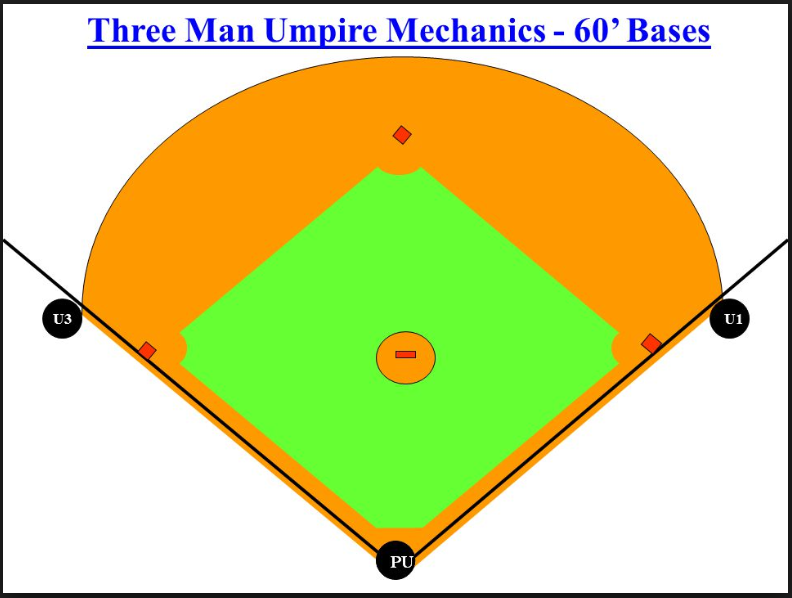 3-Person Mechanics
Post-Season Information
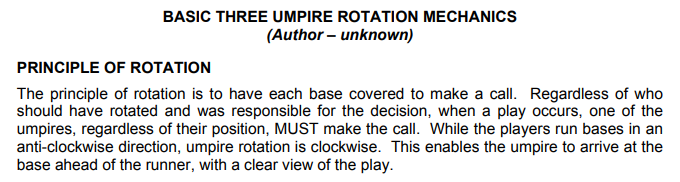 3-Person Mechanics
Post-Season Information
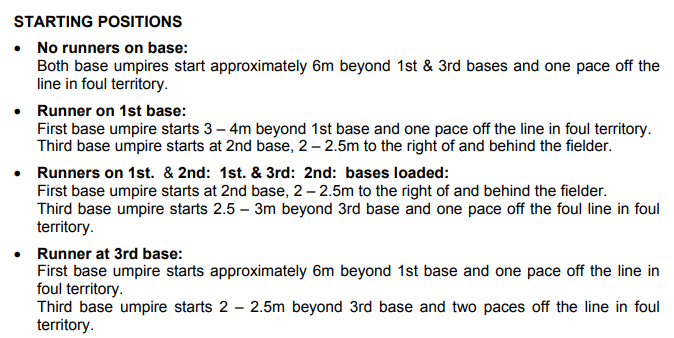 3-Person Mechanics
Post-Season Information
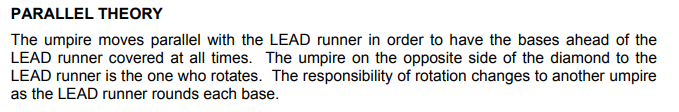 3-Person Mechanics
Post-Season Information
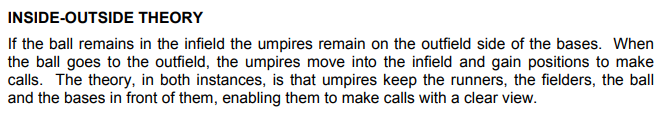 3-Person Mechanics
Post-Season Information
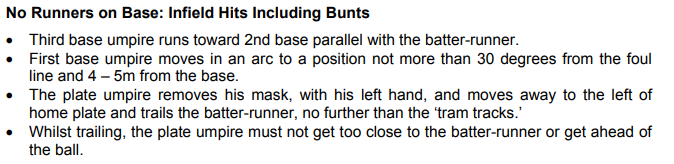 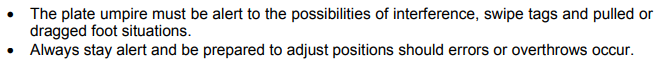 3-Person Mechanics
Post-Season Information
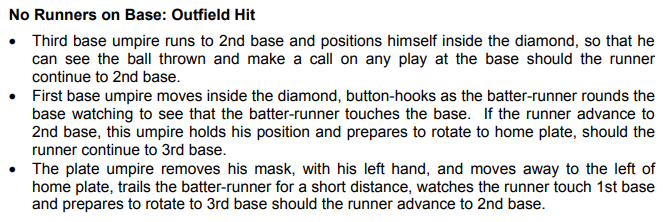 3-Person Mechanics
Post-Season Information
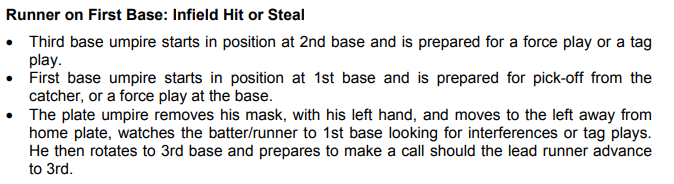 3-Person Mechanics
Post-Season Information
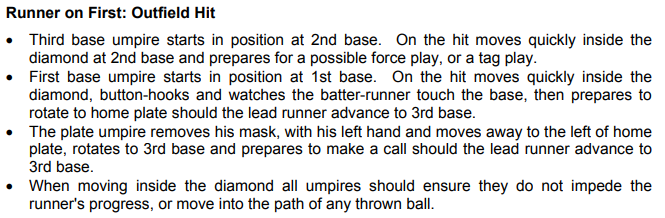 3-Person Mechanics
Post-Season Information
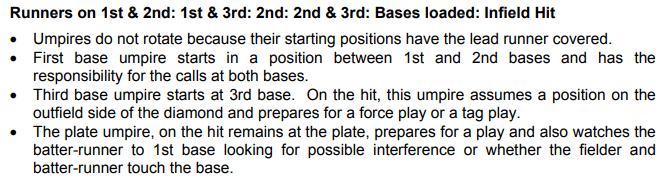 3-Person Mechanics
Post-Season Information
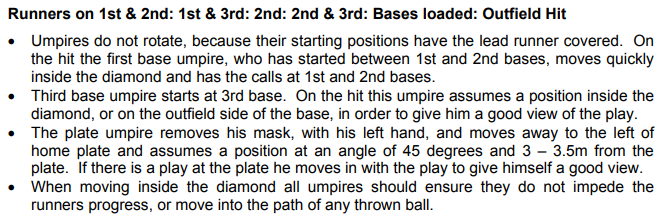 3-Person Mechanics
Post-Season Information
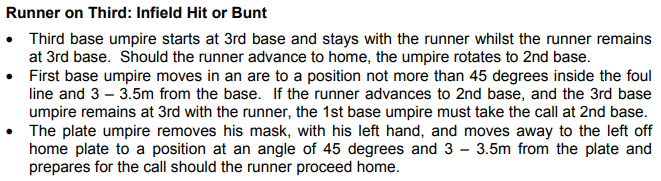 3-Person Mechanics
Post-Season Information
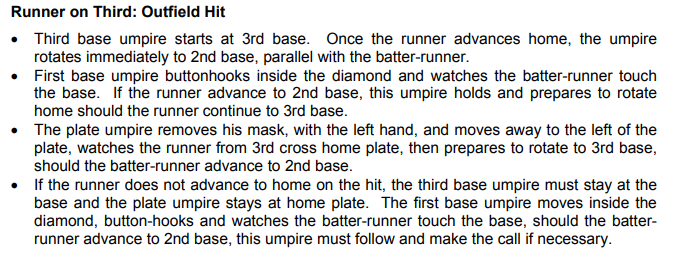 3-Person Mechanics
Post-Season Information
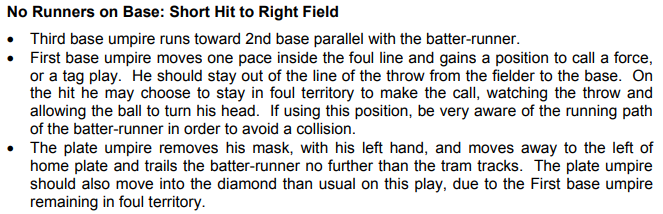 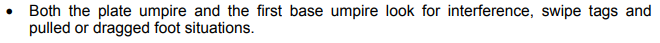 3-Person Mechanics
Post-Season Information
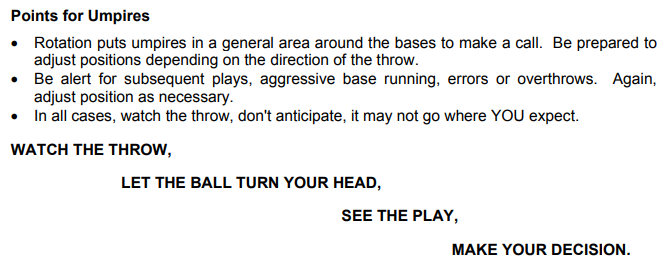 3-Person Mechanics
Although it is not unheard of that a single chapter will provide four umpires for a game it is usually a split crew where each Head Coach’s home chapter supplies two umpires each. In this instance if the HC we cover is home for the game, then we will have the Plate and our partner will be on 2B, while the visiting HC’s umpires will be on 1B and 3B. 
It will be imperative as the Plate Umpire that you have a good pre-game meeting, and you discuss how you want your fellow umpires to cover the game. Remind them of our statement (See Below).
4-Person Mechanics
Preface
“If you are going to deviate communicate”

*** Our goal is to ALWAYS have a BLUE in front of the runners***

Plate Umpire part of your review during your pre-game will need to include where you will go if you have a check swing appeal.

If you have a RH Batter, then you will go to the 1BU

If you have a LH Batter, then you will go to the 3BU
4-Person Mechanics
Preface
PU= Plate Umpire - Starts behind the dish

1BU= (1st Base Umpire) - Start on the 1B Line 6-10 Feet slightly off the line with your belt buckle facing home plate. Set Position

2BU= (2nd Base Umpire)- Modified B Position 6-10 Feet behind 2B and inline with 
3B with your belt buckle facing home plate. Set Position

3BU= (3rd Base Umpire) - Start on Left Foul Line, 6-10 Feet slightly off the line with your belt buckle facing home plate. Set Position
4-Person Mechanics
Start Positions
Flyball/Line Shots-

Flyball/Line Shot to anywhere in the V (Between the RF and LF)- 

2BU will go out (Chase) and observe the play and make the call. Then they will turn and face the infield and assist in any adjudication if needed. 

1BU will button hook in and observe the runner as they pass 1B.
4- Person Mechanics
Flyball Coverage in the “V”
3BU will come across the infield (same as 3-Person) toward 2B and be ready to make a call if needed. 

PU will move holding zone on the 3B Line and be ready to make a call at 3B if needed.
 
1BU will go to their holding zone and be ready to move toward the Plate and make a call if needed. 

Once all play has ceased the 1BU will call time and all Umpires will move to their next position. We will always keep an eye on the players.
4- Person Mechanics
Flyball Coverage in the “V”
4- Person Mechanics
Flyball/Line Shot to the RF between them and the Right Foul Line-

1BU will go out (Chase), observe the play and make the call. They will face back in toward the infield and assist with adjudication if needed. 

PU will trail the BR and then move toward Left Foul Line holding zone.
Flyball Coverage to RF and the Foul Line.
2BU move inside the diamond observe the runner touch 1B, be ready to make a call or move to Right Foul Line holding zone.

3BU will move inside the diamond toward 2B and be ready to make a call.

Once all play has ceased the PU (If not rotated to 3B will call time and all Umpires will move to their next position. We will always keep an eye on the players.
4- Person Mechanics
Flyball Coverage to RF and the Foul Line.
Flyball/Line Shot to the LF between them and the Left Foul Line-

a. 3BU will go out, observe the play and make the call. They will face back in toward the infield and assist with adjudication if needed. 

b. 1BU will button hook in and observe the runner as they pass 1B, then move to holing zone. 

c. 2BU will move inside the diamond and will watch 2B, be ready to make a call.
4- Person Mechanics
Flyball Coverage to LF and the Foul Line.
d. PU will move to the holding zone on the 3B Line and be ready to make a call at 3B if needed.

e. 1BU will have moved to the Right Foul Line holding zone and then if needed will move toward Home and be ready to make the call. 

Once all play has ceased the 1BU will call time and all Umpires will move to their next position. We will always keep an eye on the players.
4- Person Mechanics
Flyball Coverage to LF and the Foul Line.
Runner on 1B and the ball is hit to the infield-

a. PU will trail BR toward 1B, then move to holding zone of Left Foul Line.

b. 1BU will move to a position to make a call on the BR or the follow-on play.

c. 2BU is in position to adjudicate 2B

d. 3BU will move inside the diamond and be ready to adjudicate a play if needed.
4- Person Mechanics
Runner on 1B and ball is hit to the infield
Runners on 1B and 2B and the ball is hit to the infield-

a. PU will trail BR toward 1B, then move to holding zone of Left Foul Line

b. 1BU will move to a position to make a call on the BR or the follow-on play.

c. 2BU is in position to adjudicate 2B.

d. 3BU will move inside the diamond and be ready to adjudicate a play if needed.
4- Person Mechanics
Runner on 1B and 2B ball is hit to the infield
4- Person Mechanics
Runners on 1B, 2B, and 3B and ball hit to the infield-

a. ALL umpires freeze and observe their base as needed to adjudicate the play.
Runner on 1B, 2B and 3B ball is hit to the infield
4- Person Mechanics
Good communications throughout the contest will help ensure that the crew is in a good place to adjudicate anything that comes up. It’s only you four officials so you must make it work some how and some way for the girls that are playing for a chance to move on.
Closing
Questions
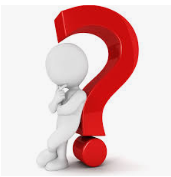